Real Time Top-N Recommendation in Social Streams
[ACM RecSys 12]
Ernesto Diaz-Aviles  , Lucas Drumond , Lars Schmidt-Thieme , and Wolfgang Nejdl
Presented by 
NTHU NMSL Shu-Ting Wang
Agenda
Basics of Recommendation 
Introduction
Stream Ranking Matrix Factorization
Experiment
Agenda
Basics of Recommendation 
Introduction
Stream Ranking Matrix Factorization
Experiment
Why Recommendation?
To deal with information overload 
    EX: Amazon, Youtube…etc





To provide personalized service as a skilled waiter
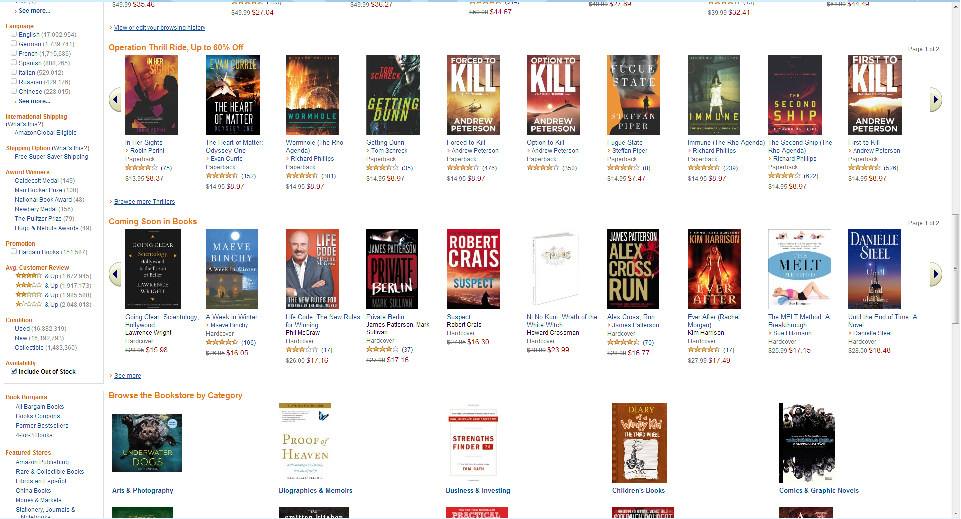 How To Recommend?
How To Recommend?
Content-based recommendations

Collaborative recommendations

Hybrid approach
Content-based Recommendations
The user will be recommended items similar to the ones the user preferred in the past
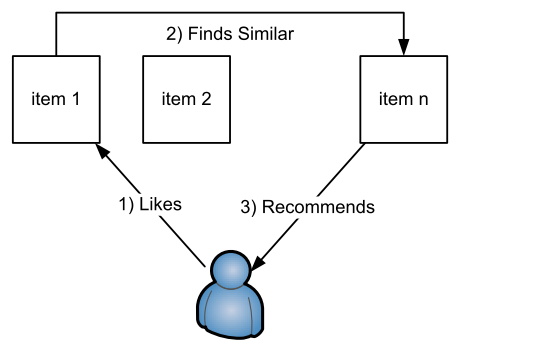 Collaborative Recommendations
The user will be recommended items that 
    people with similar tastes and preferences     
    liked in the past
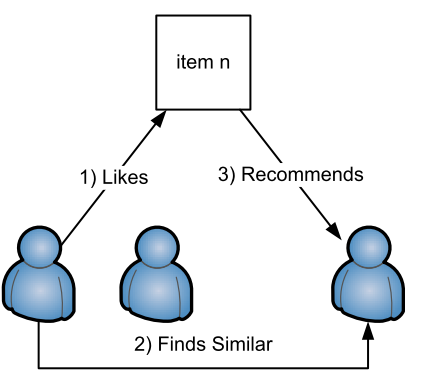 Agenda
Basics of Recommendation 
Introduction
Stream Ranking Matrix Factorization
Experiment
Usage Scenario
To ﬁlter a continuous stream of incoming tweets in to recommend topics that match user interests at a speciﬁc moment
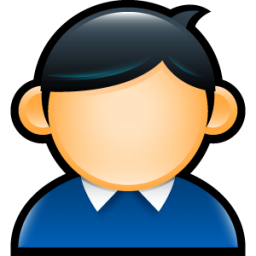 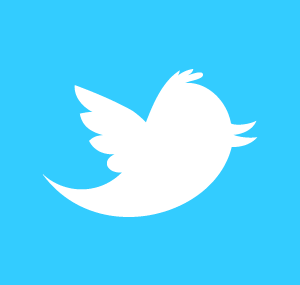 Tweets Stream
Matched Topics
Topic Filter
Approach
Use hashtags to represent topic interests of users
Collaborative Filtering(CF) are good at generating low dimensional linear factor models.
With the high precision, CF takes a long time that is not suitable for real time recommendation tasks.
Agenda
Basics of Recommendation 
Introduction
Stream Ranking Matrix Factorization
Experiment
Matrix Factorization
Typical CF organizes a tuple(user,item,rating) as a sparse matrix
Low dimensional models are useful for considering only a small number of latent factor
Matrix factorization is a realization of above models.
We interest in pairwise ranking method for matrix factorization.
Main Steps
Social Media Stream
Sample the Stream: Reservoir Sampling
Stream Ranking Matrix Factorization RMFX: 
Pairwise Approach for Personalized Rank Learning 
Using Selective Model Updates from Small Buffers
Personalized Recommendations
Agenda
Basics of Recommendation 
Introduction
Stream Ranking Matrix Factorization
Experiment
Evaluation Metric
Method: leave-one-out holdout 
Recall(hit rate): Recall is widely used for evaluating recommender systems
Precision is not considered here, since it is forced taking into account only a restricted number of recommendations
Real Time Performance
Conclusion
Consider real time recommendation with limited buffer that may be deployed to mobile devices with resource constraint. 
Provide a way to implement recommendation engine for topics in social stream.